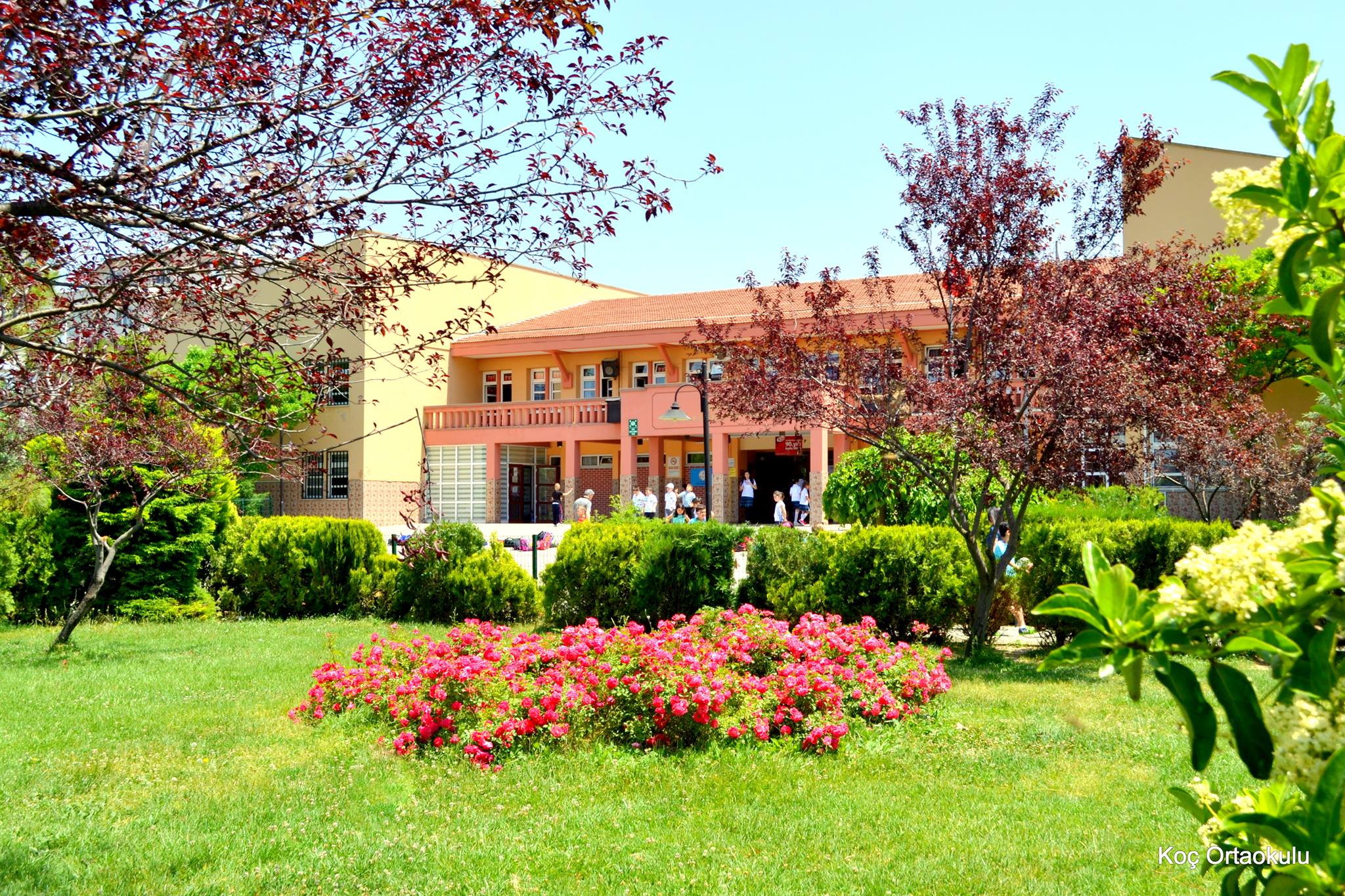 NİLÜFER KOÇ ORTAOKULU
AMBLEM
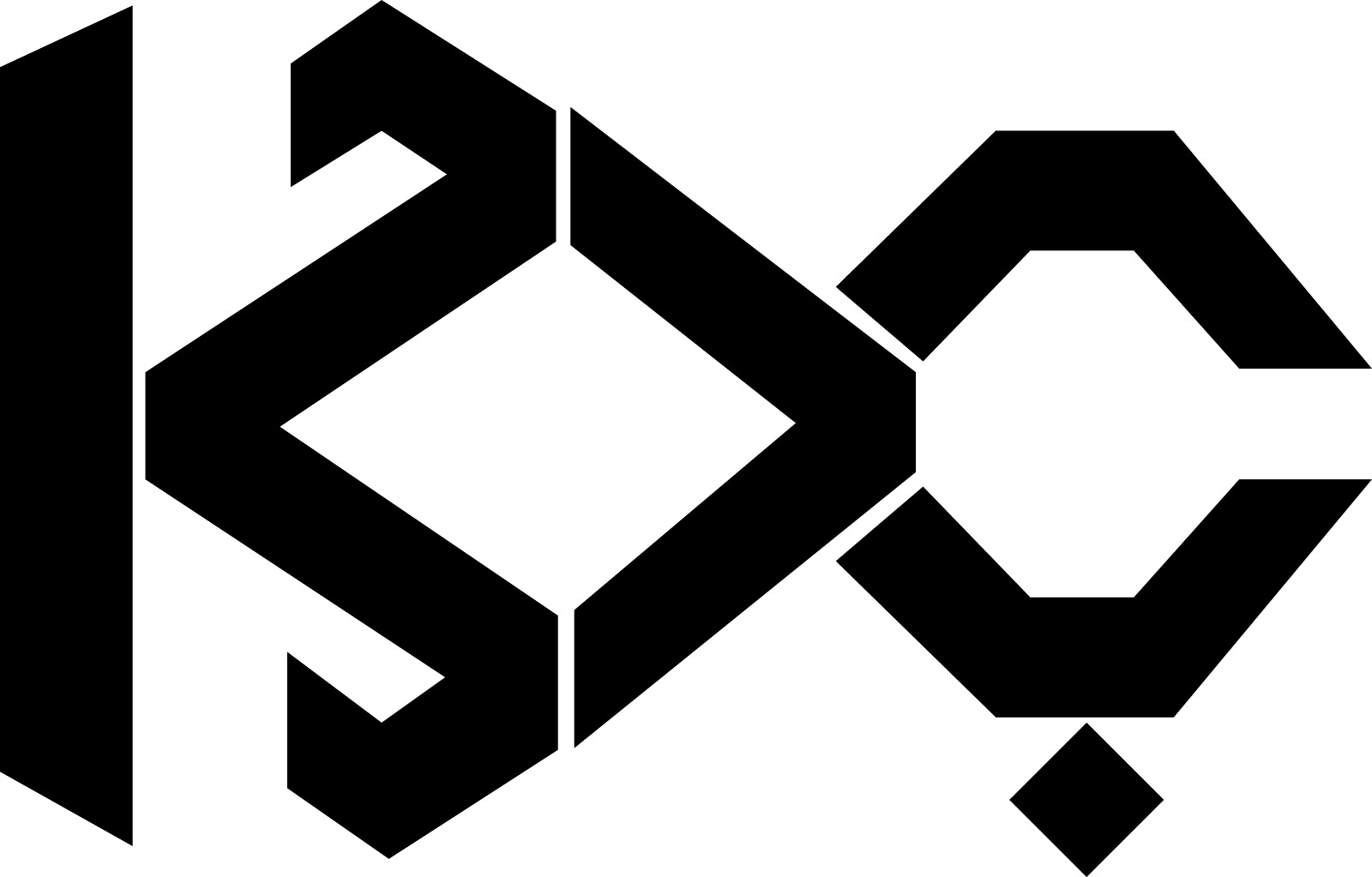 0 224 413 24 00
GENİŞ AÇI
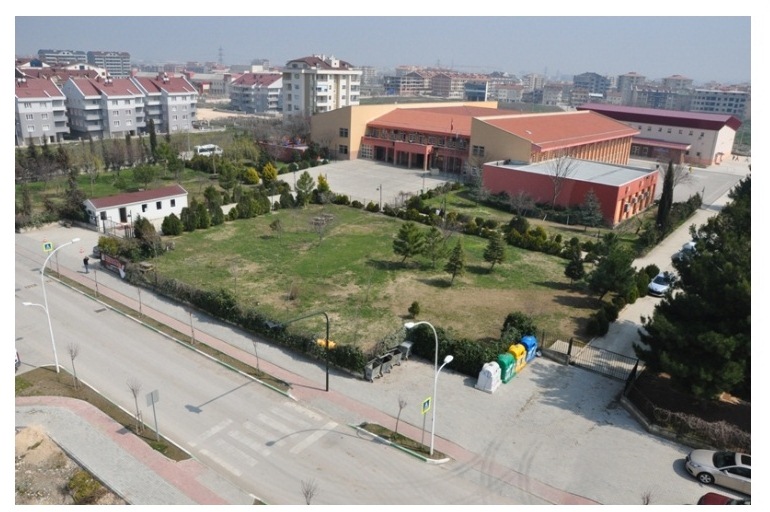 ÖN BAHÇE
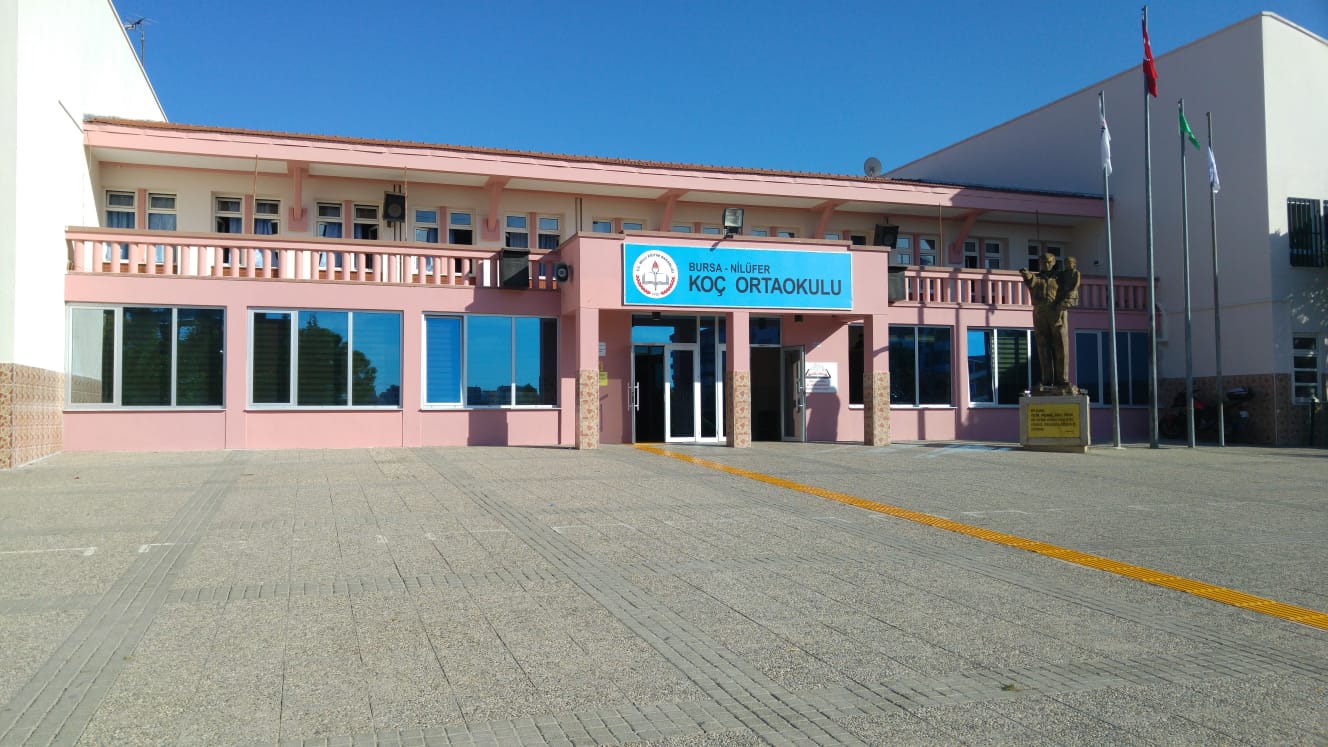 OKUL BİNASI ÖN GİRİŞ
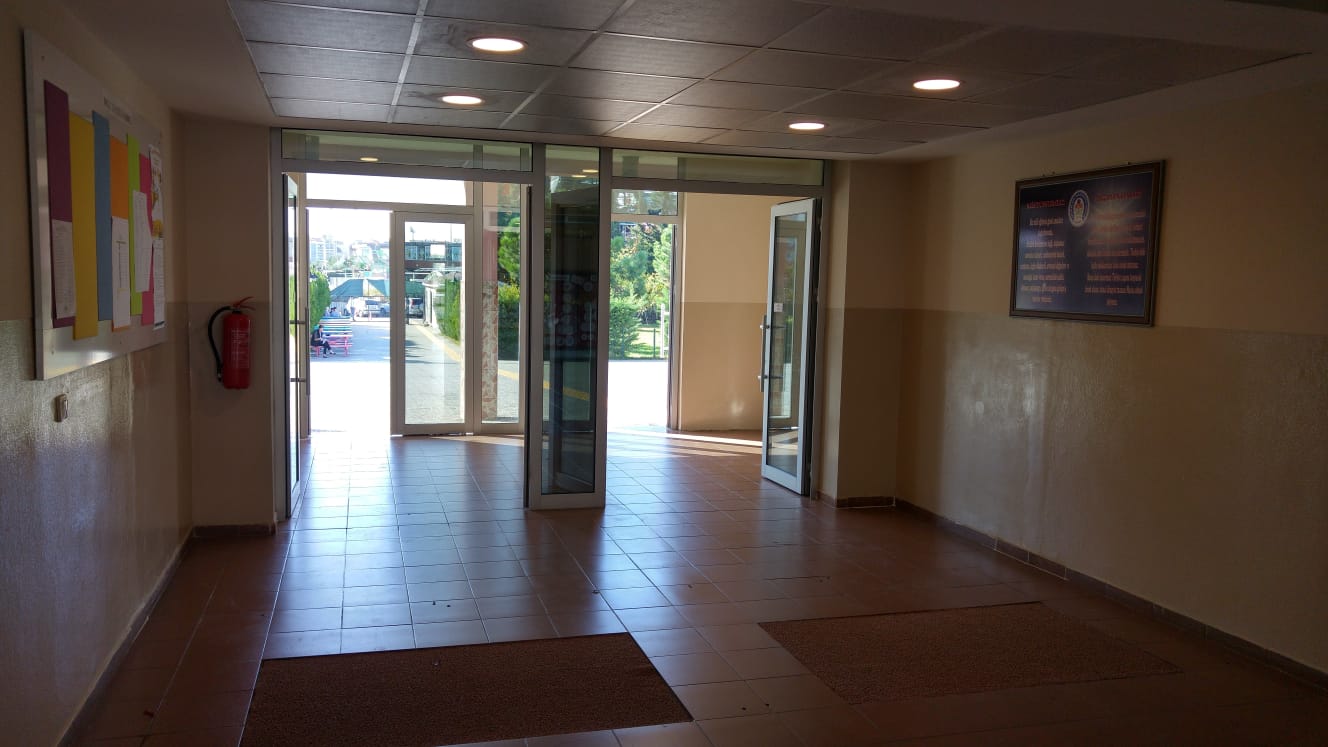 ARKA BAHÇE
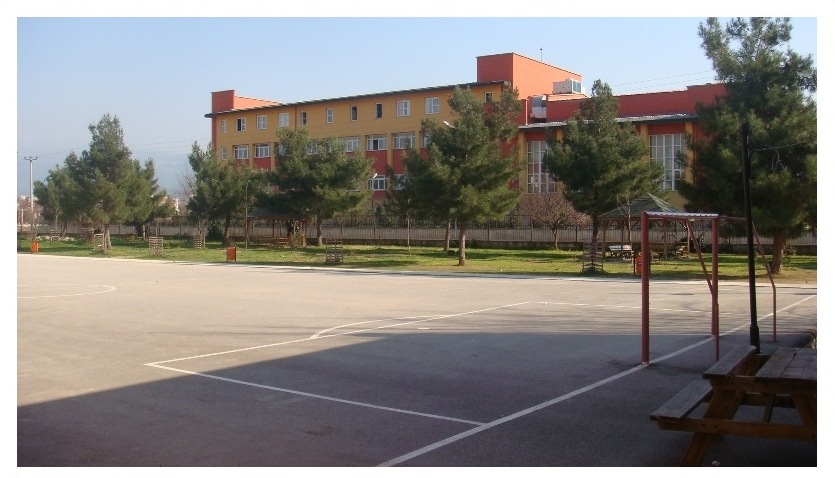 KAMELYALARIMIZ
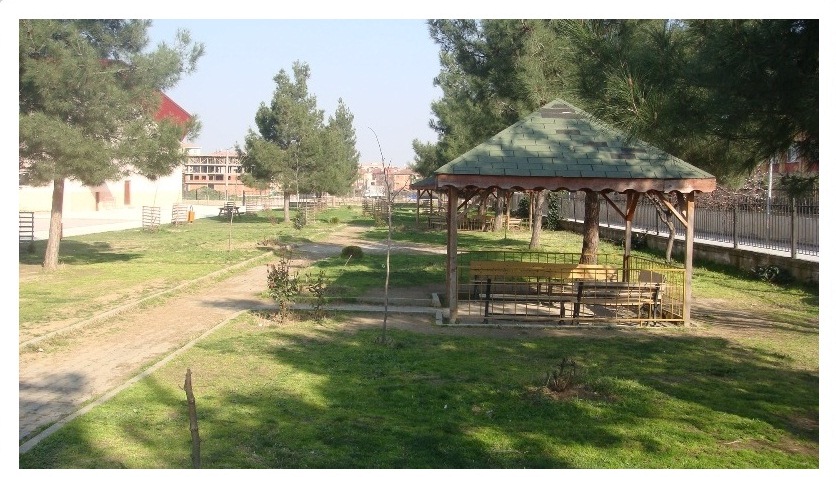 TENİS KORTUMUZ
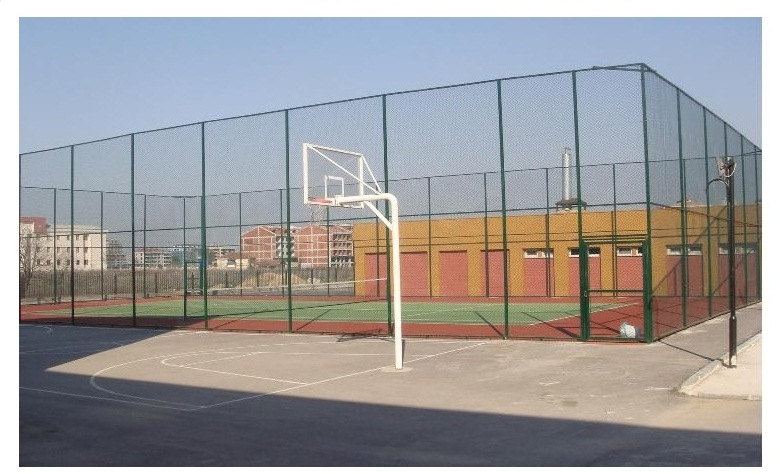 SPOR SALONUMUZ
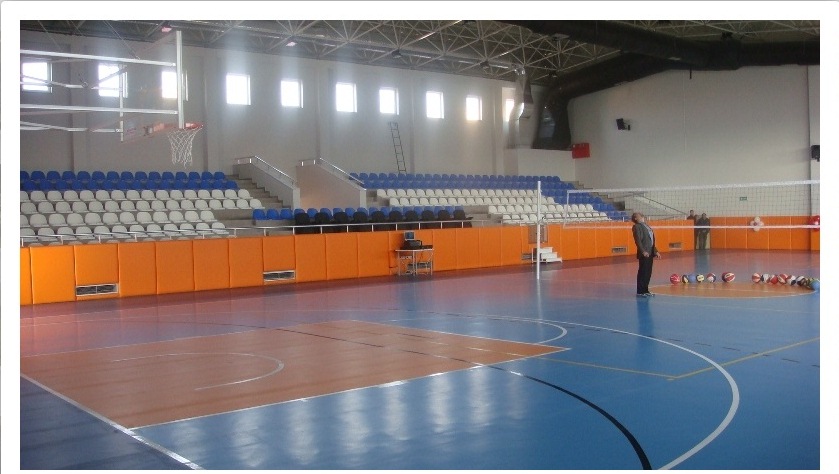 YAZ BAHÇESİ
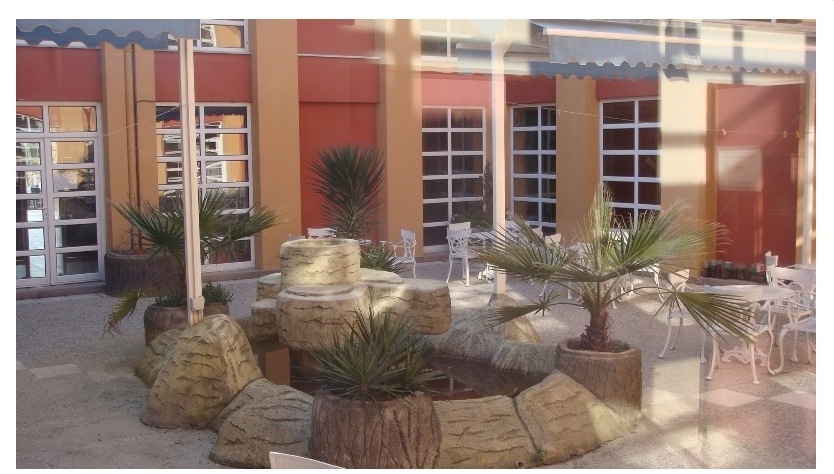 ÇOK AMAÇLI SALON
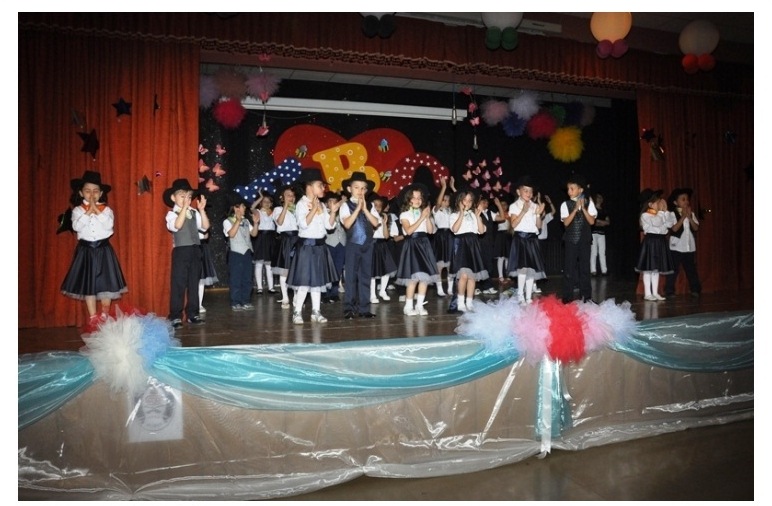 ÇOK AMAÇLI SALON
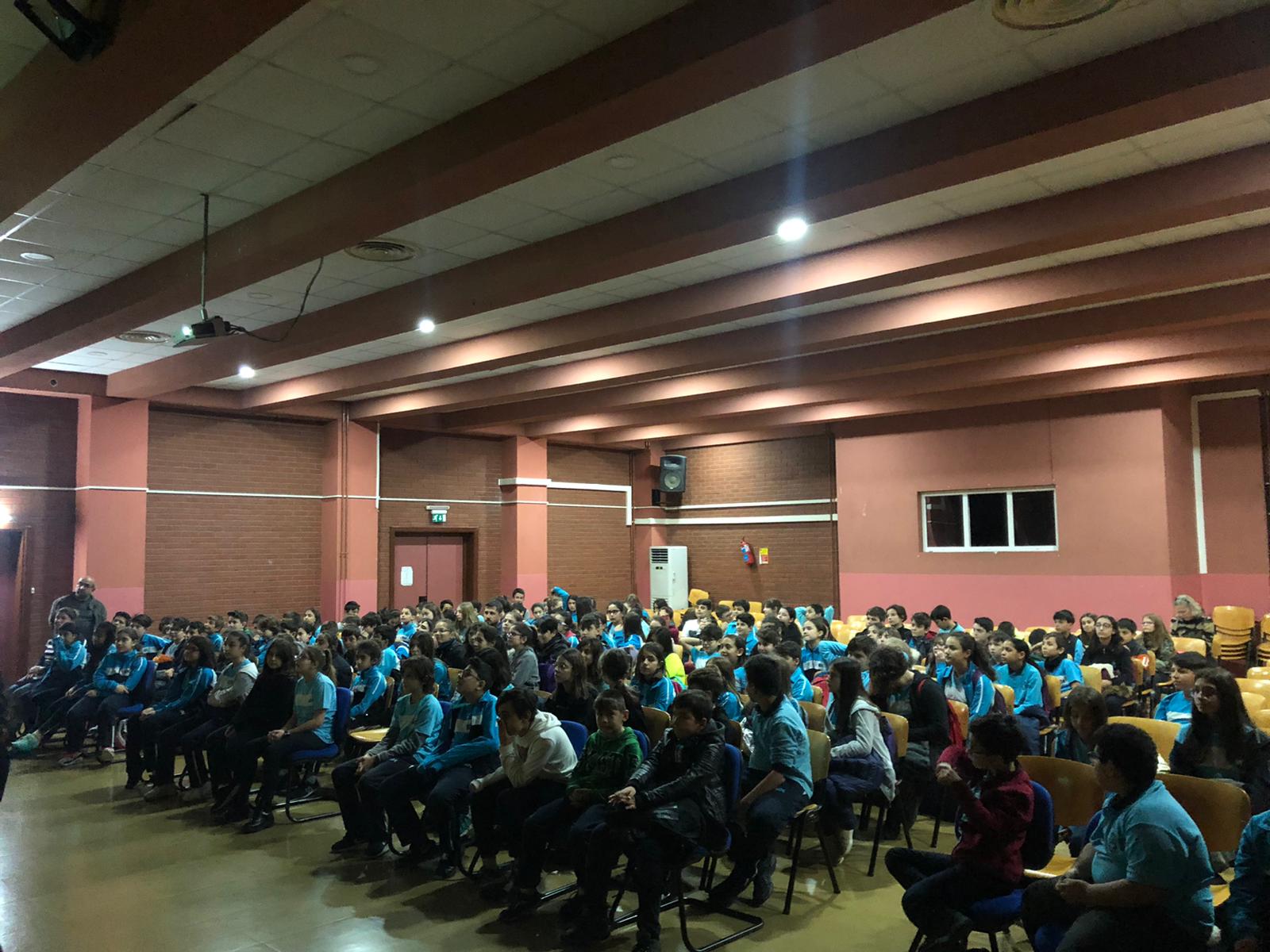 KANTİN
KANTİN
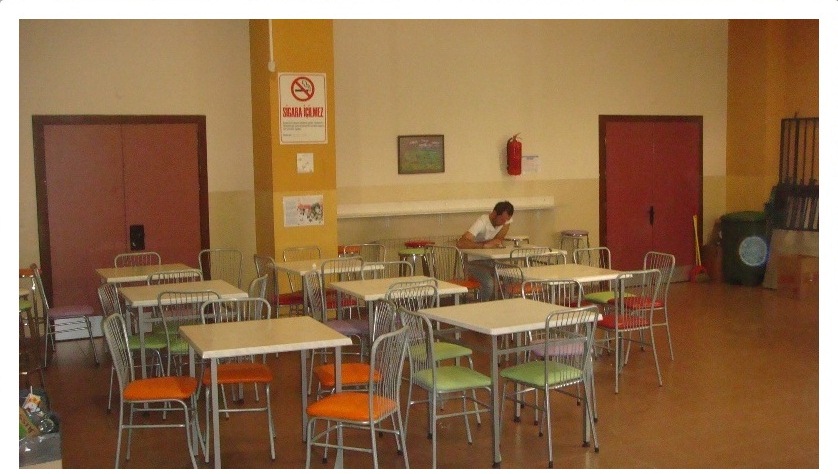 OKUL İÇİ
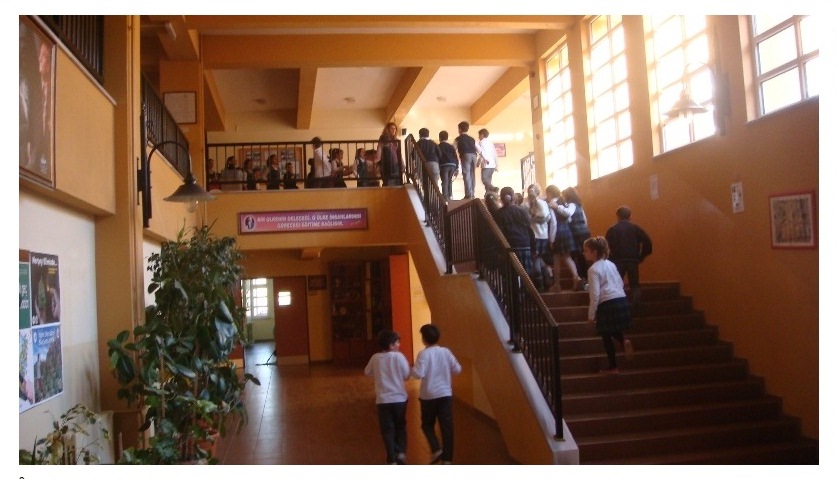 Z-KÜTÜPHANE
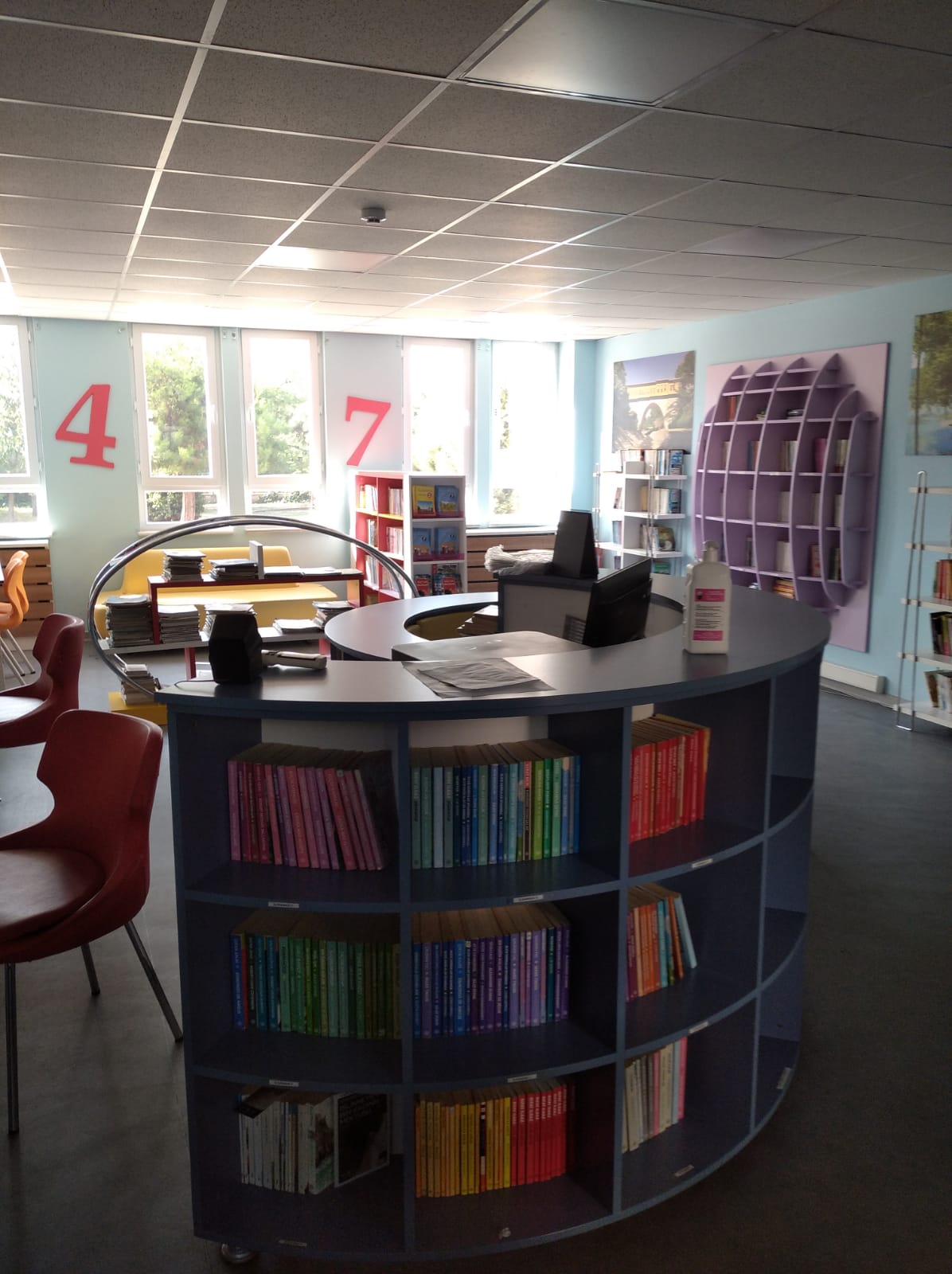 Z-KÜTÜPHANE
İnternete bağlanmak istediğinizde, bir araştırma yapmak için ve kitap okumak için okulumuz alt katında bulunan Z-KÜTÜPHANEmizi kullanabilirsiniz.
DESTEK EĞİTİM ODASI
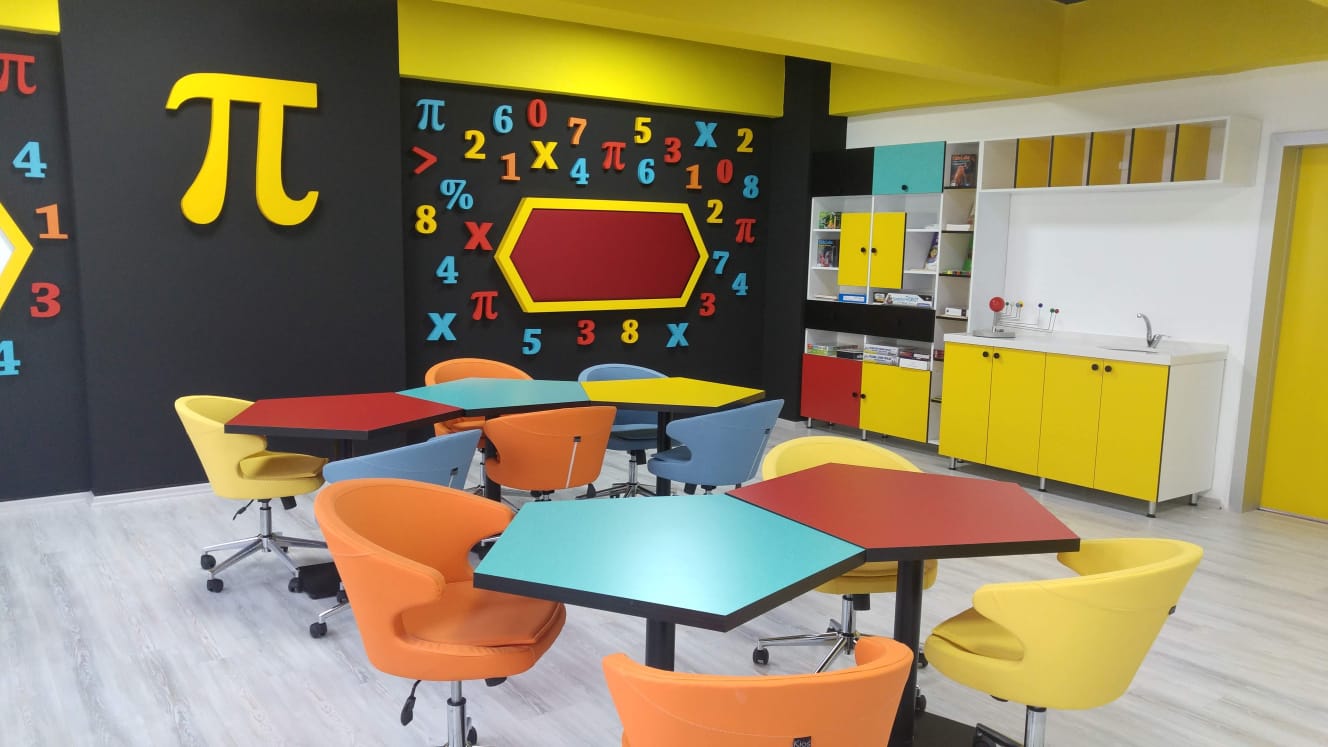 DESTEK EĞİTİM ODASI
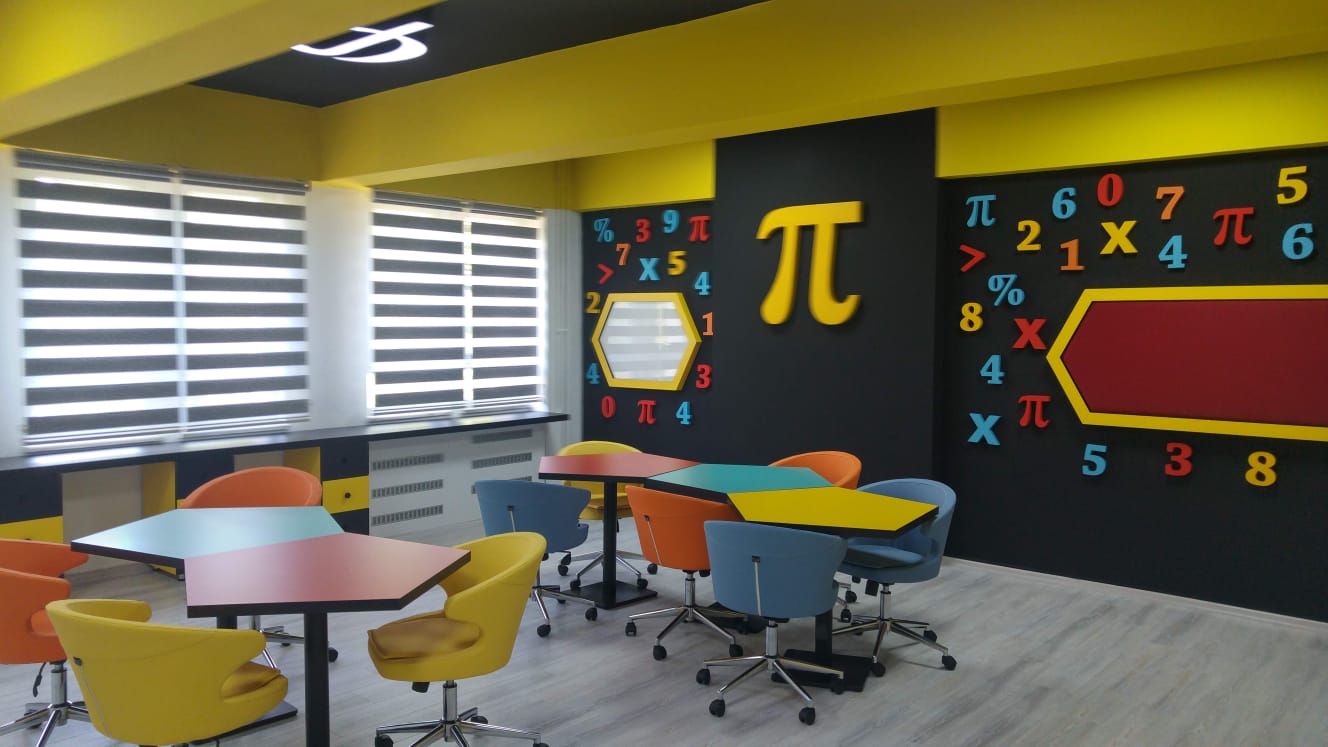 PSİKOLOJİK DANIŞMAveREHBERLİK SERVİSİ
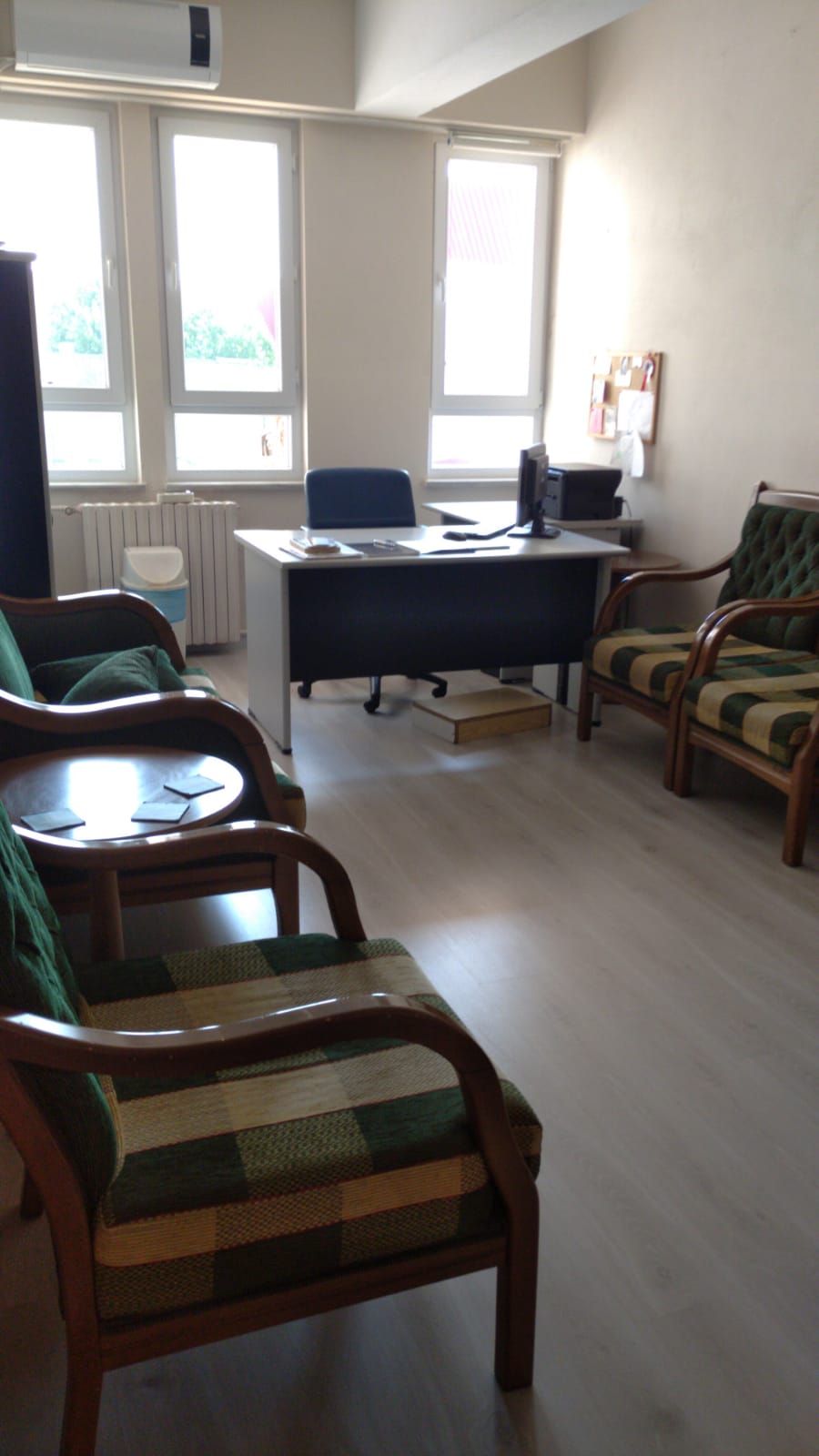 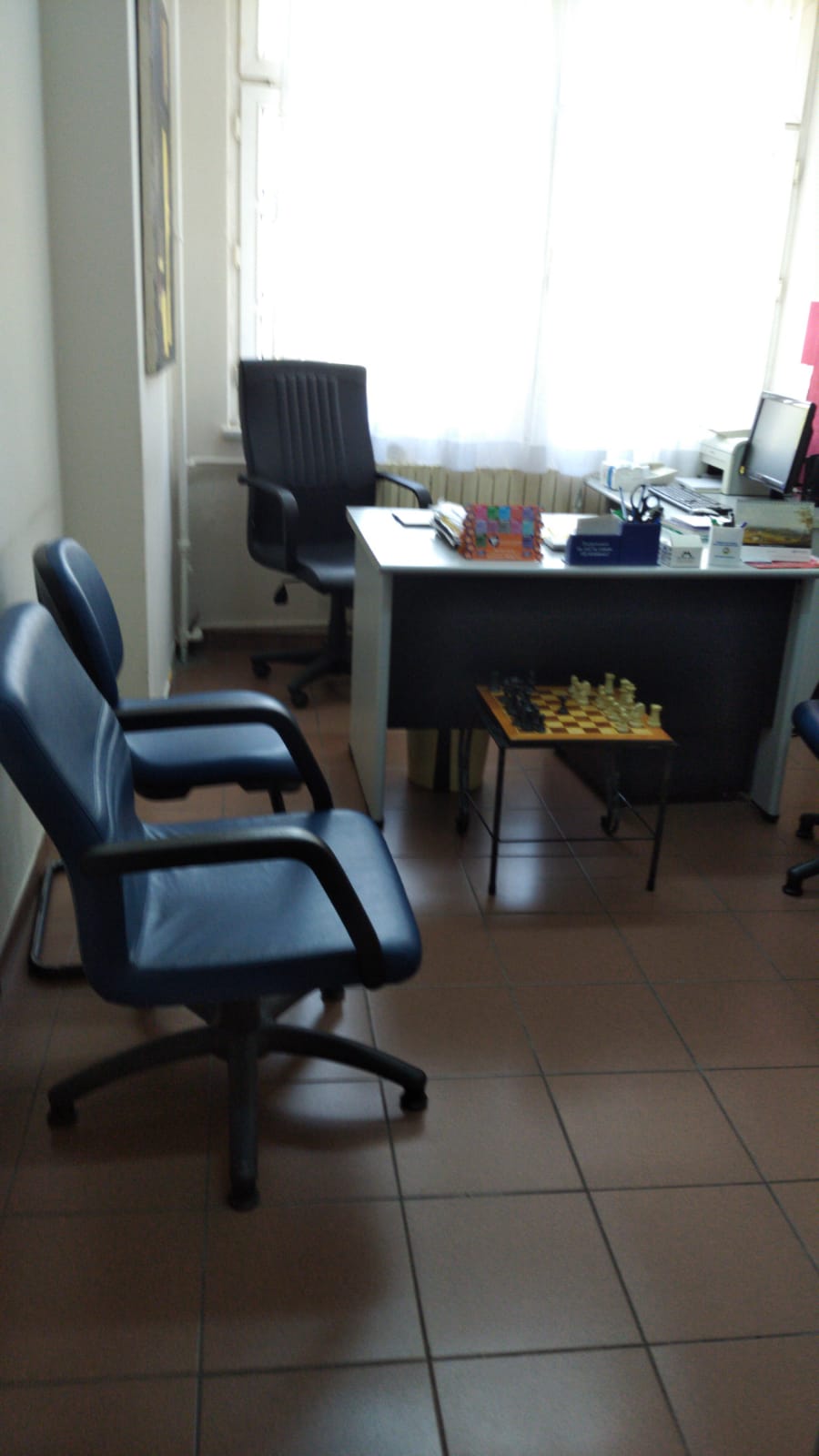 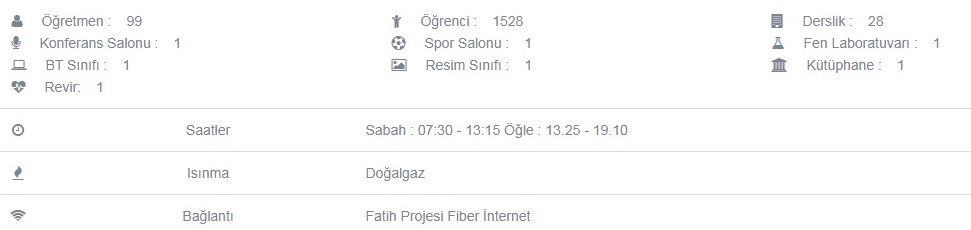 OKUL İDARESİ
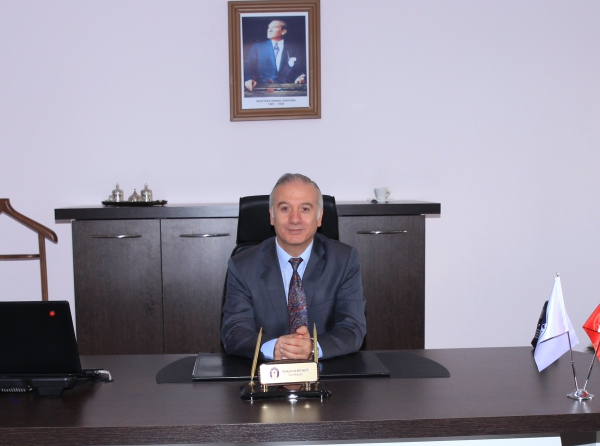 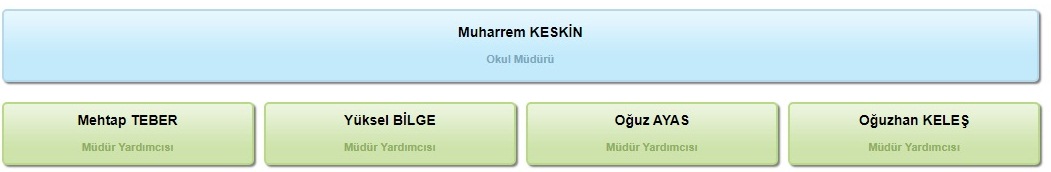 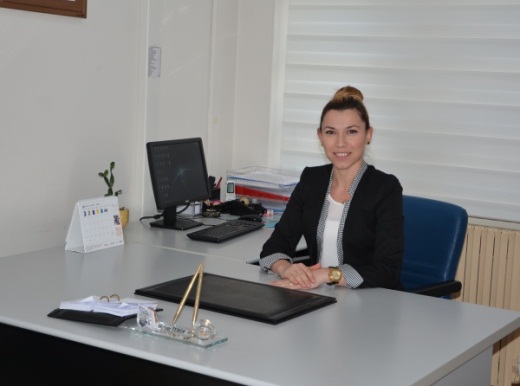 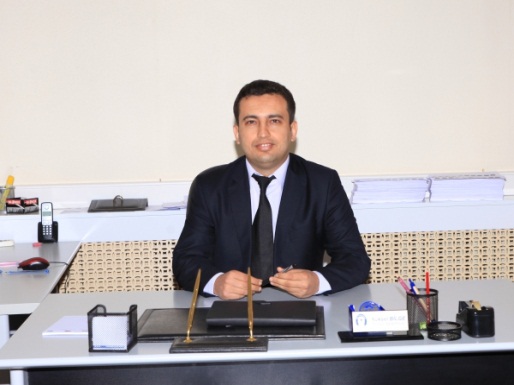 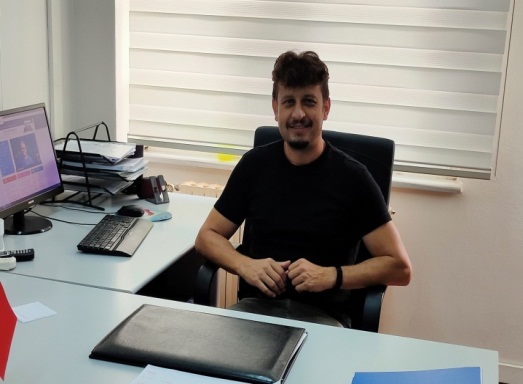 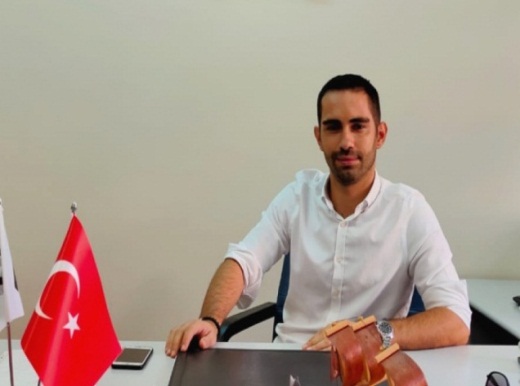 Müdür Yardımcısı Oğuzhan KELEŞ
5. sınıflarla ilgilenen müdür yardımcımız Oğuzhan Keleş'tir. 

Okul idaresi, okul binasına girişte sol koridorda sıralanmaktadır.
PSİKOLOJİK DANIŞMANLARIMIZ
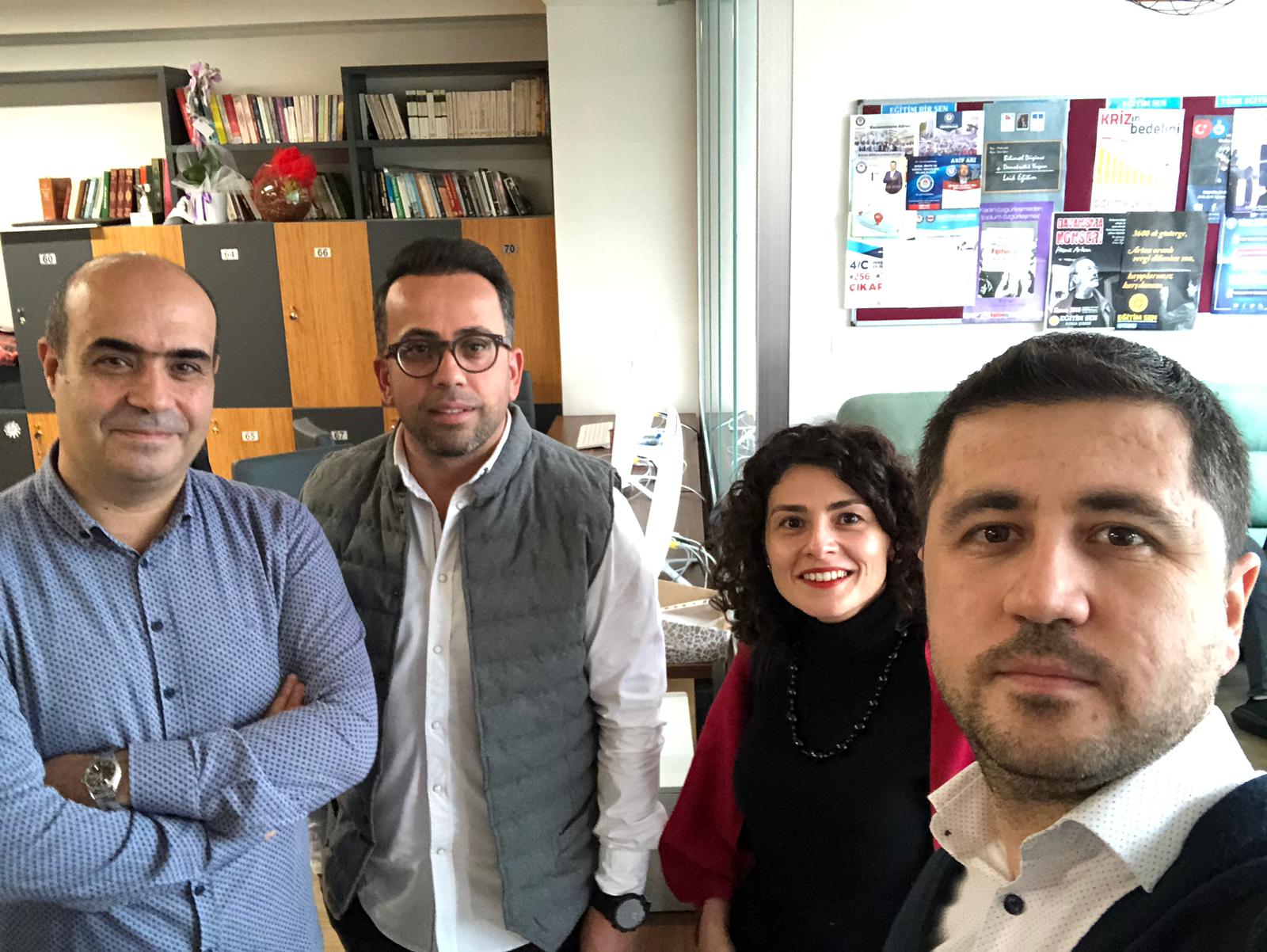 Soldan Sağa

Özcan ASLAN
Hasan KESKİN
Selen ERDOĞAN
İsa GÜLŞEN
Okul Psikolojik Danışmanları
Okulumuzda dört psikolojik danışman bulunmaktadır.
Psikolojik Danışma ve Rehberlik Servisine; Sosyal, duygusal, kişisel, akademik ve ailevî problemlerinizde rahatlıkla başvurabilirsiniz. Gizlilik ve gönüllülük ilkesiyle hareket etmektedir.
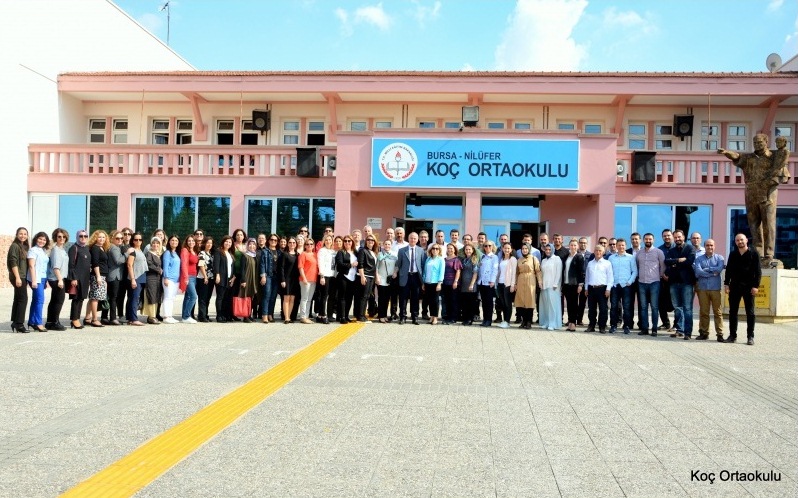 ÖĞRETMENLERİMİZ
TÜRKÇE
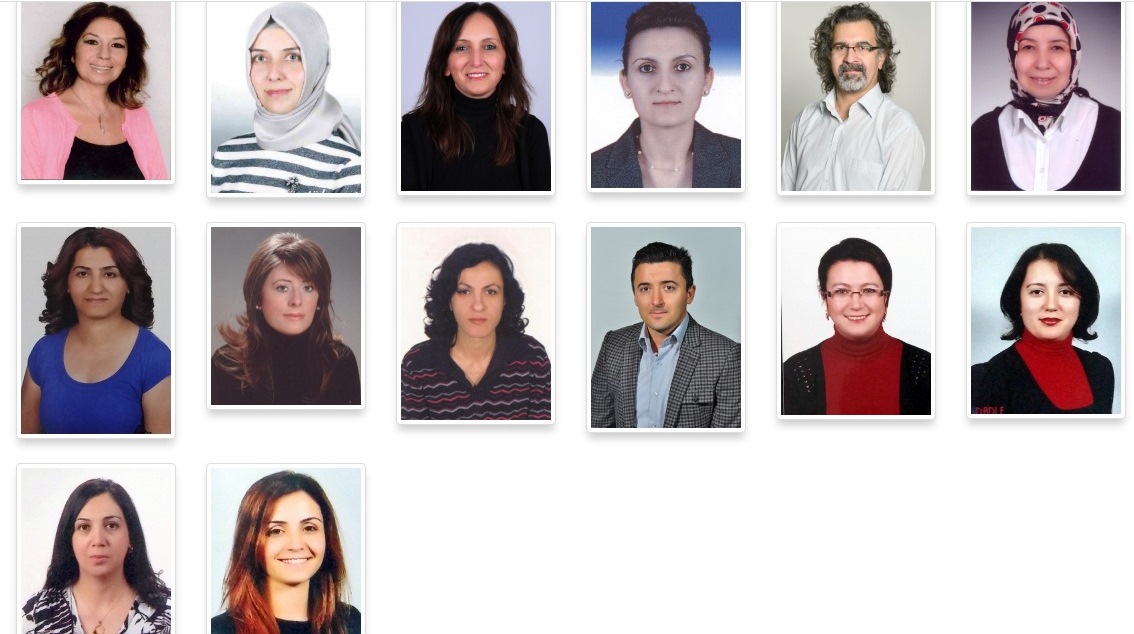 MATEMATİK
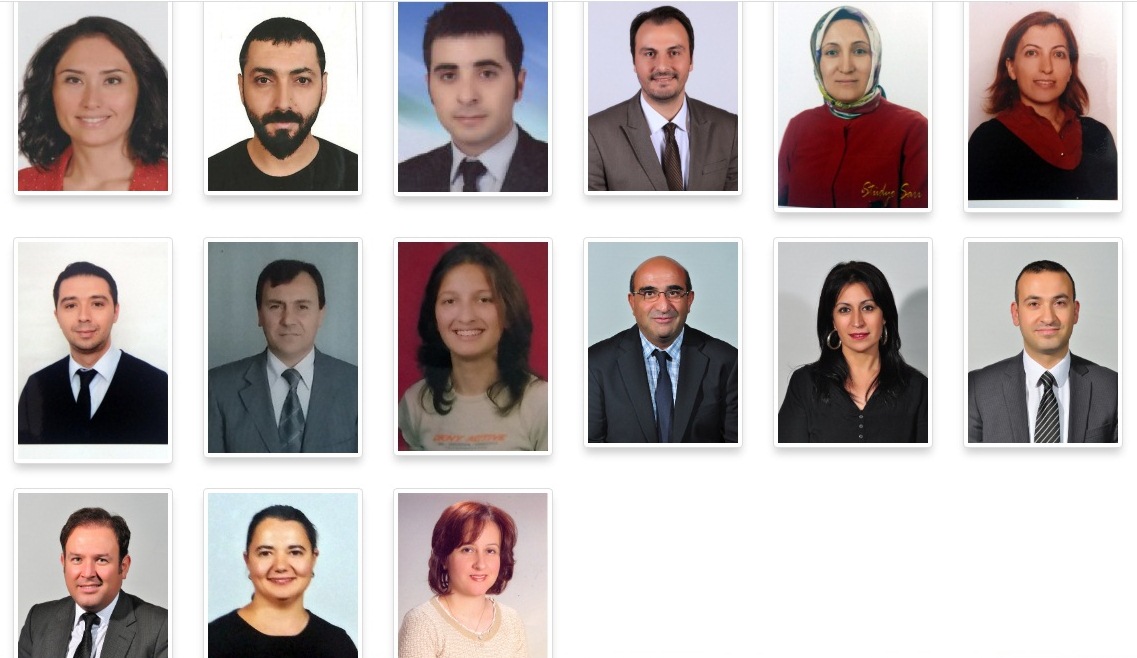 FEN BİLGİSİ
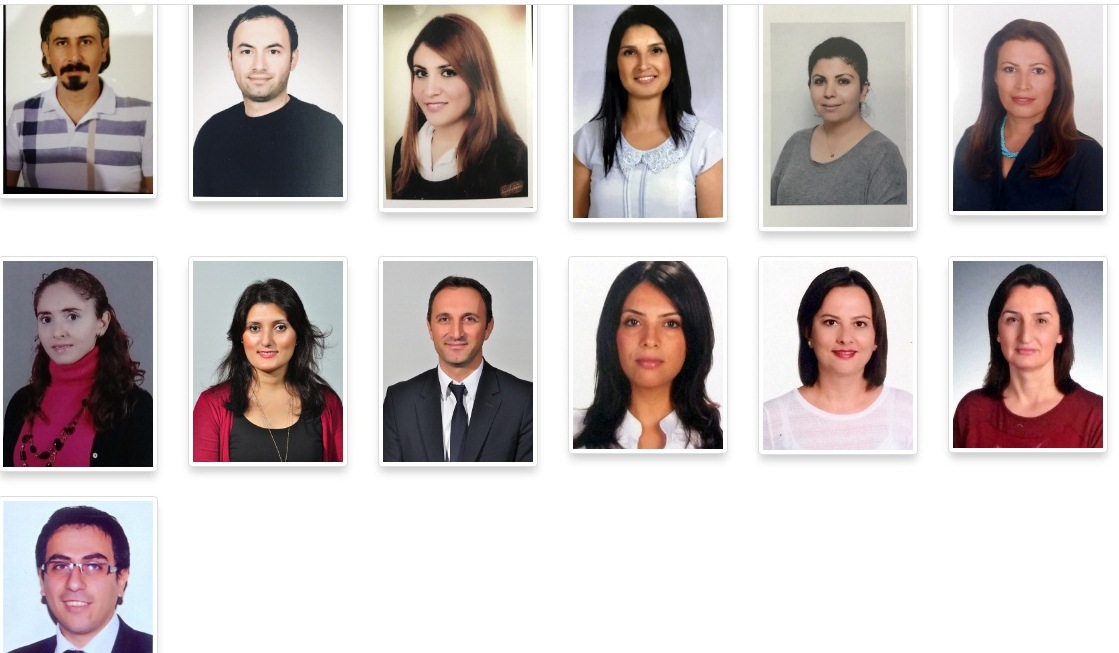 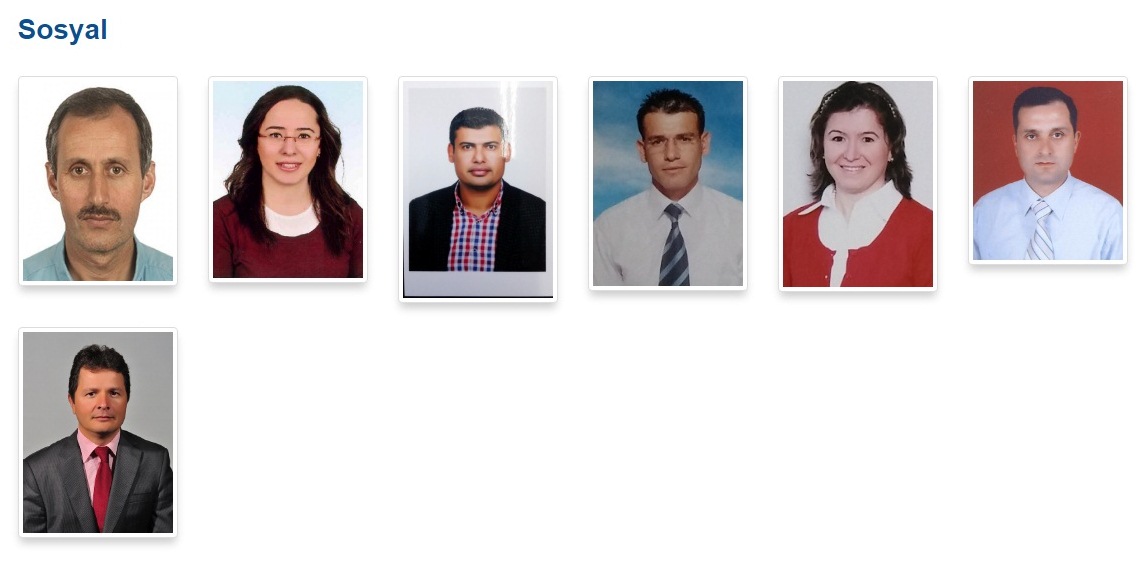 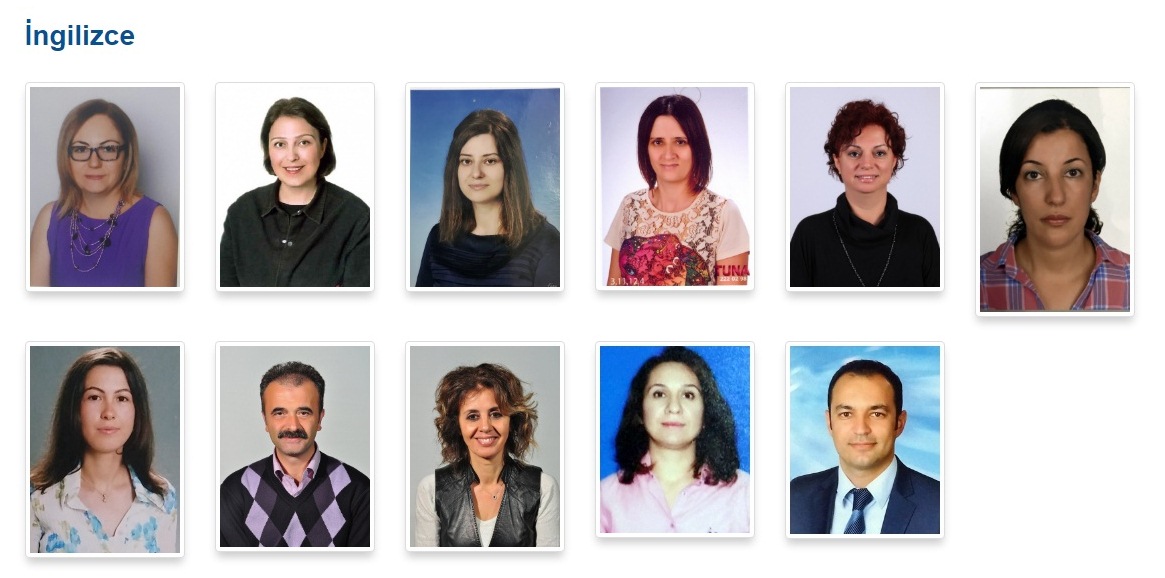 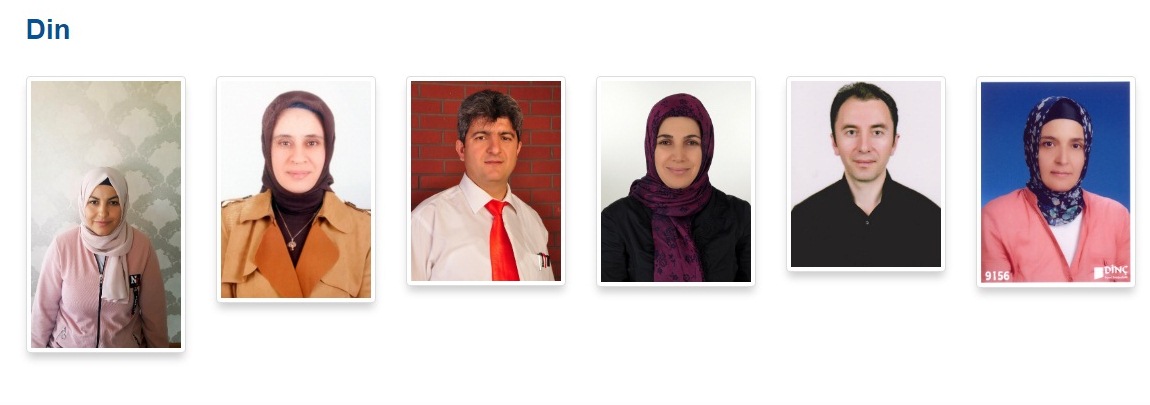 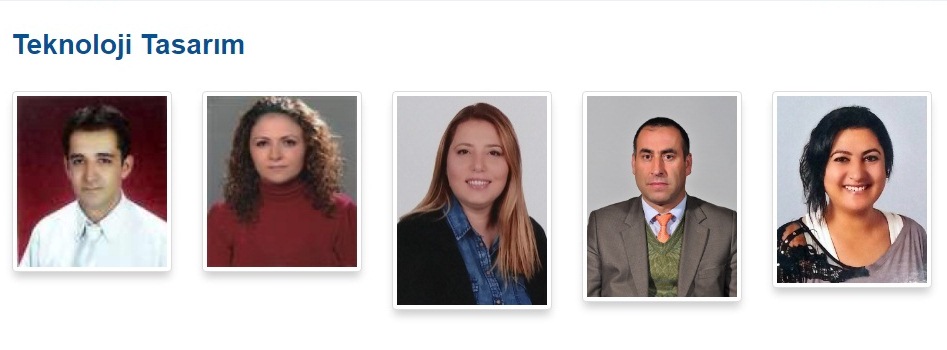 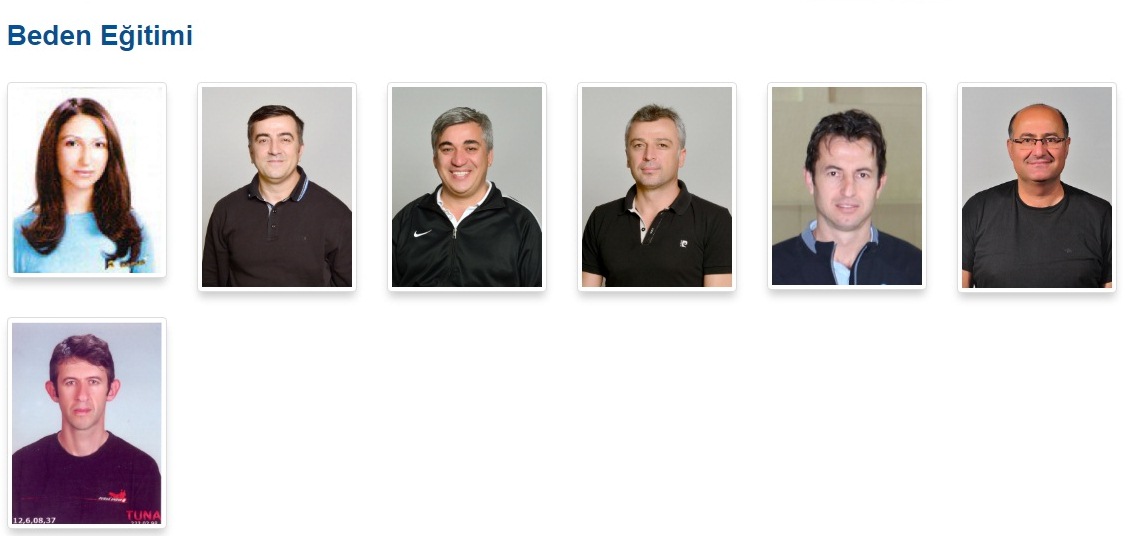 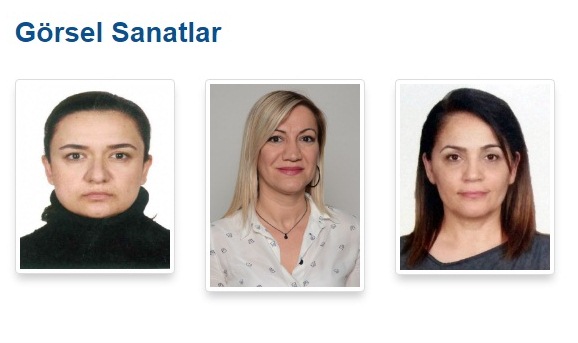 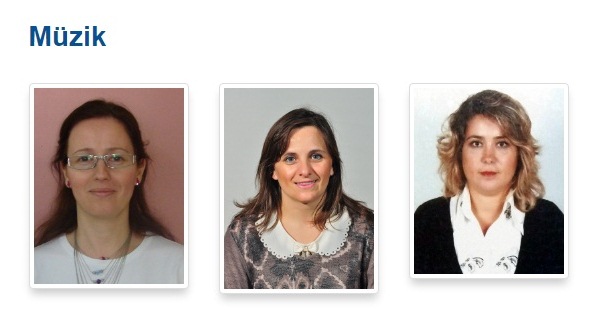 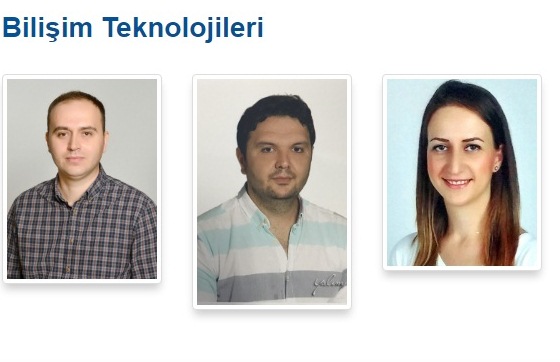 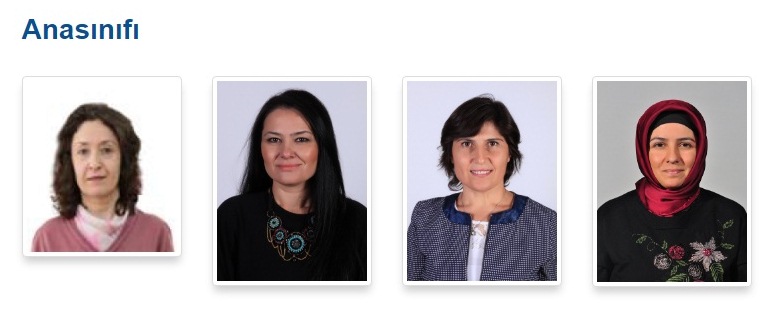 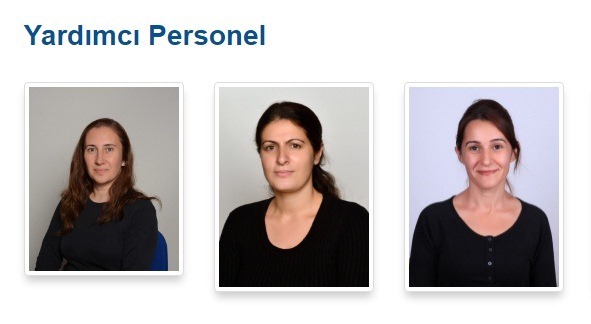 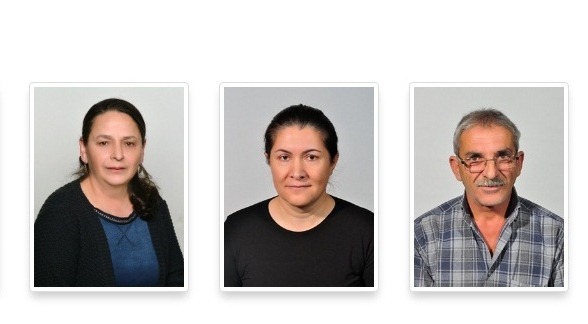 Öğretmenlerle iletişim ve soru sorma:
Öğretmenlerinizin sizlere daha faydalı olabilmeleri için soru ve problemlerinizi teneffüslerde ve öğretmeninizin size bildireceği boş saatlerde sormanız önemlidir.

Ayrıca anne ve babalarınızın öğretmenlerinizle görüşmelerini, okul idaresi tarafından belirlenen ‘’Veli görüşme saatlerinde’’ gerçekleştirmeleri süreci daha verimli kılacaktır.
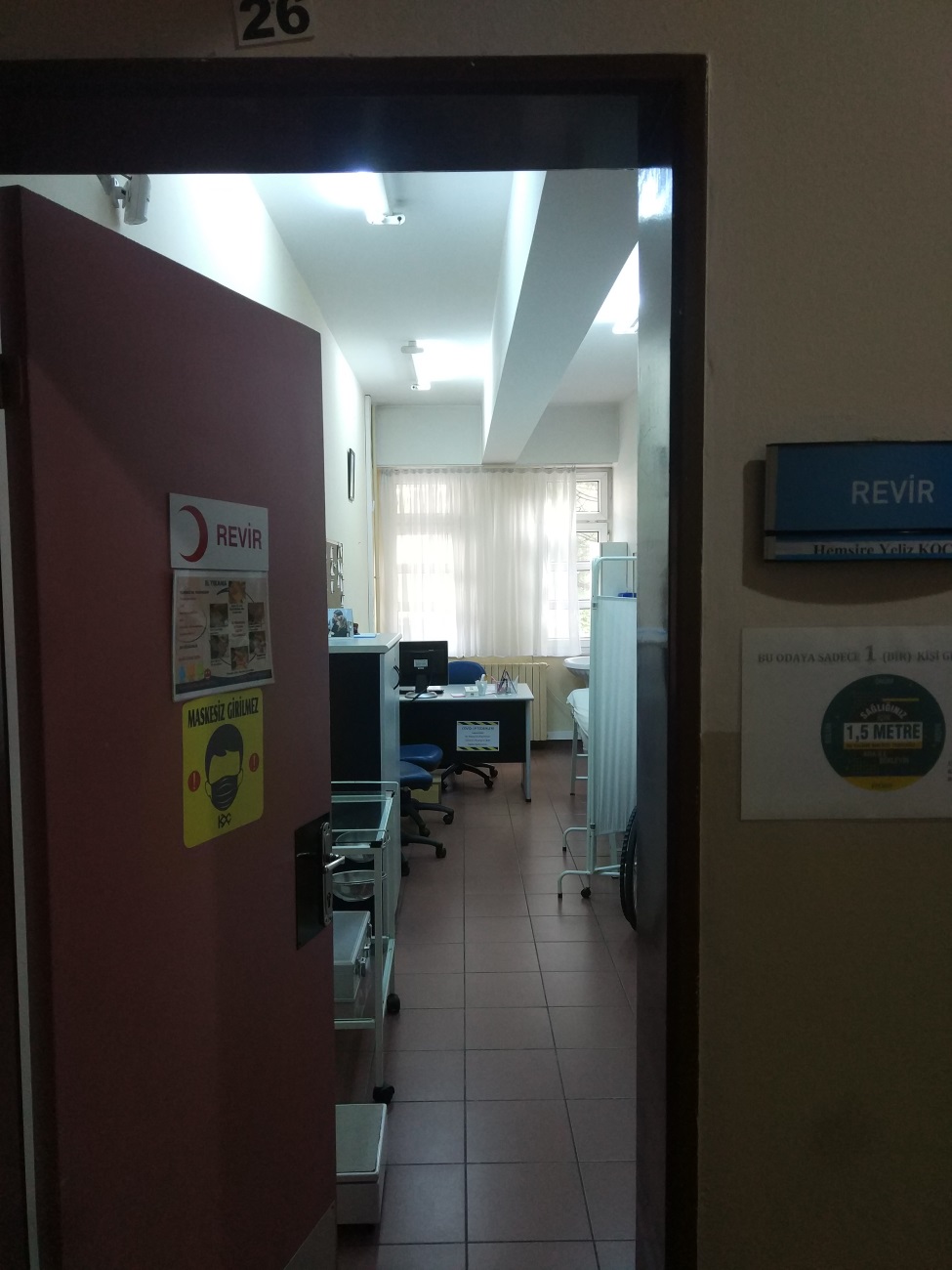 REVİR
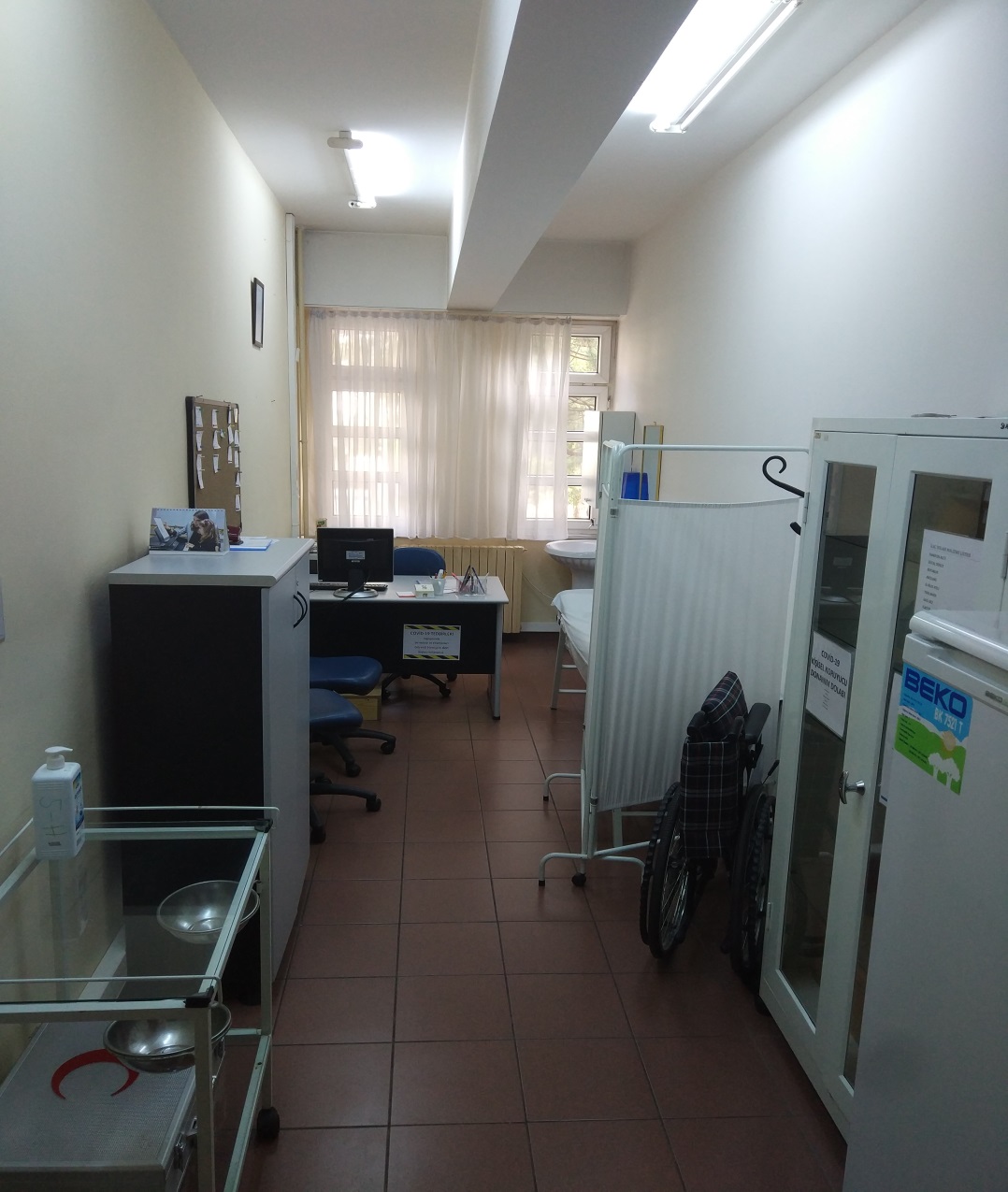 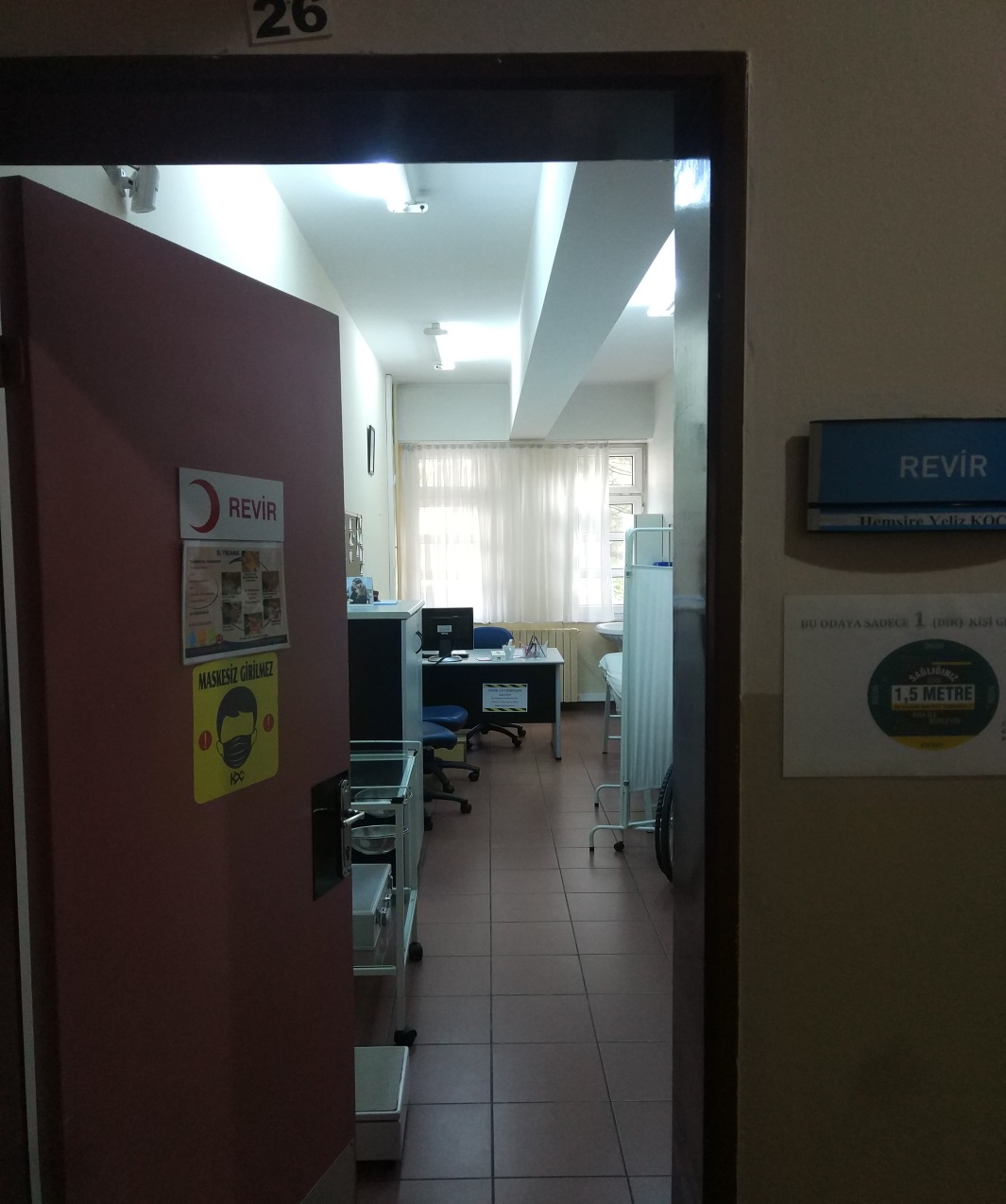 YARDIMCI PERSONEL
Az önce saydığımız yardımcı personeller haricinde okulumuzda bir hemşire bulunmaktadır. Yaşayacağınız herhangi bir sağlık sorununda alt katta idare koridorunun ortasında bulunan revirimizden yararlanabilirsiniz.
Ayrıca z-kütüphaneden ve fotokopi işlerinden sorumlu bir yardımcı personelimiz daha vardır.

Ve bir de güvenlik görevlisi mevcuttur.